Een bedrijf starten
de eerste stappen
Voordat je start
Een rechtsvorm kiezen
Financiering vinden
Waarom?
Status / erkenning
Uitdaging aangaan
Eigen baas zijn
Succes ervaren
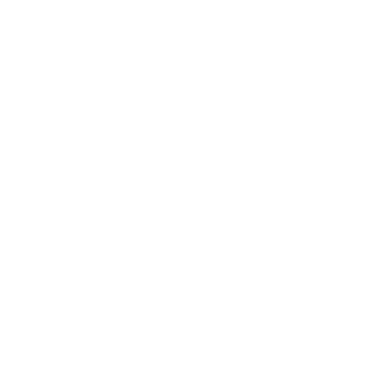 Vrijheid
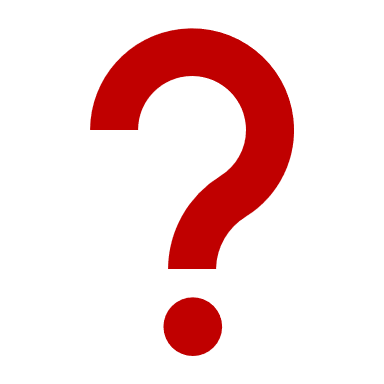 Iets opbouwen
Rijk worden
Anderen helpen / De wereld verbeteren
Voordat je begint (1)
Eigen kwaliteiten
1
§ 1.1
Stressbestendig
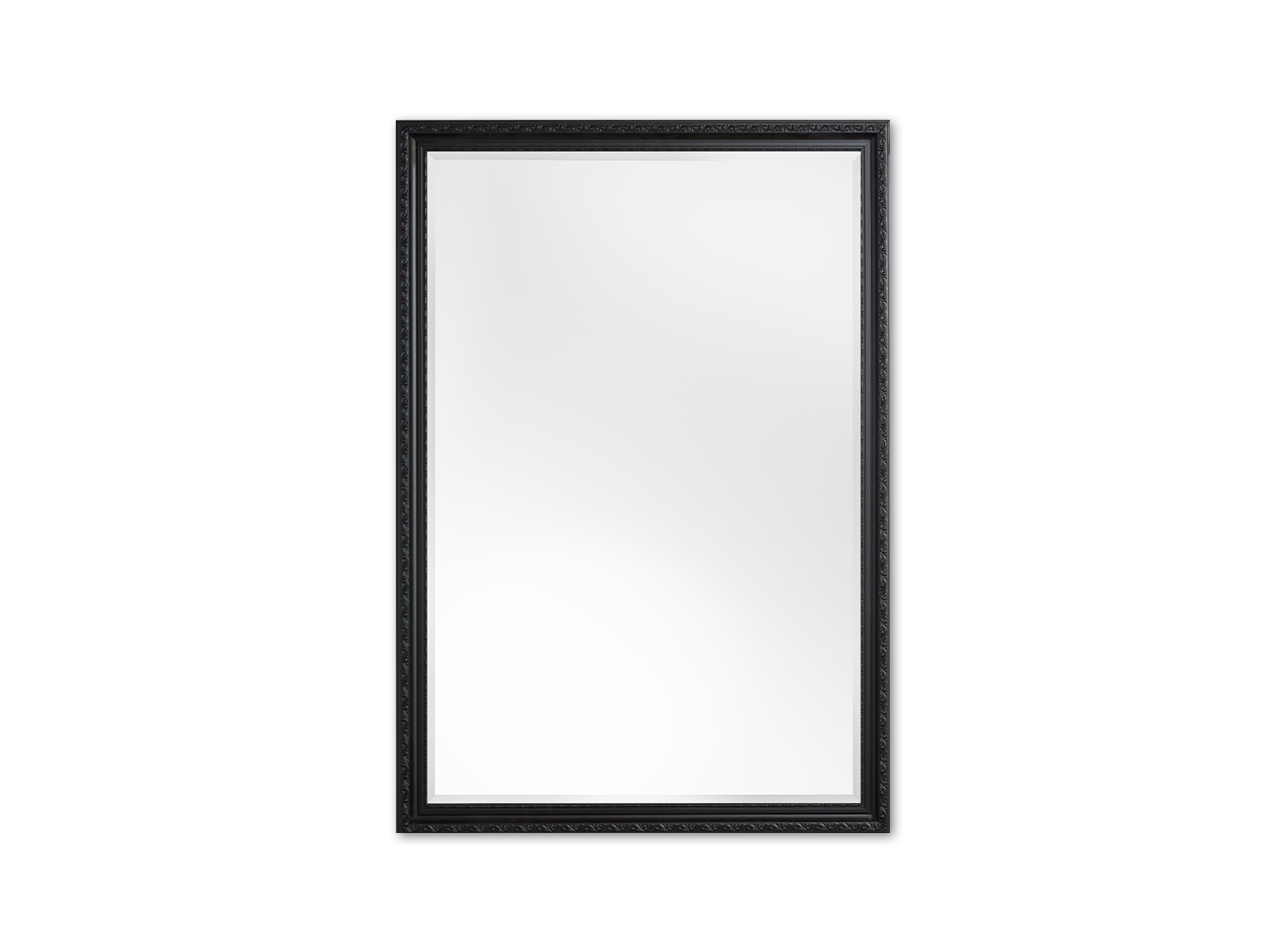 Doorzettingsvermogen
Zelfvertrouwen
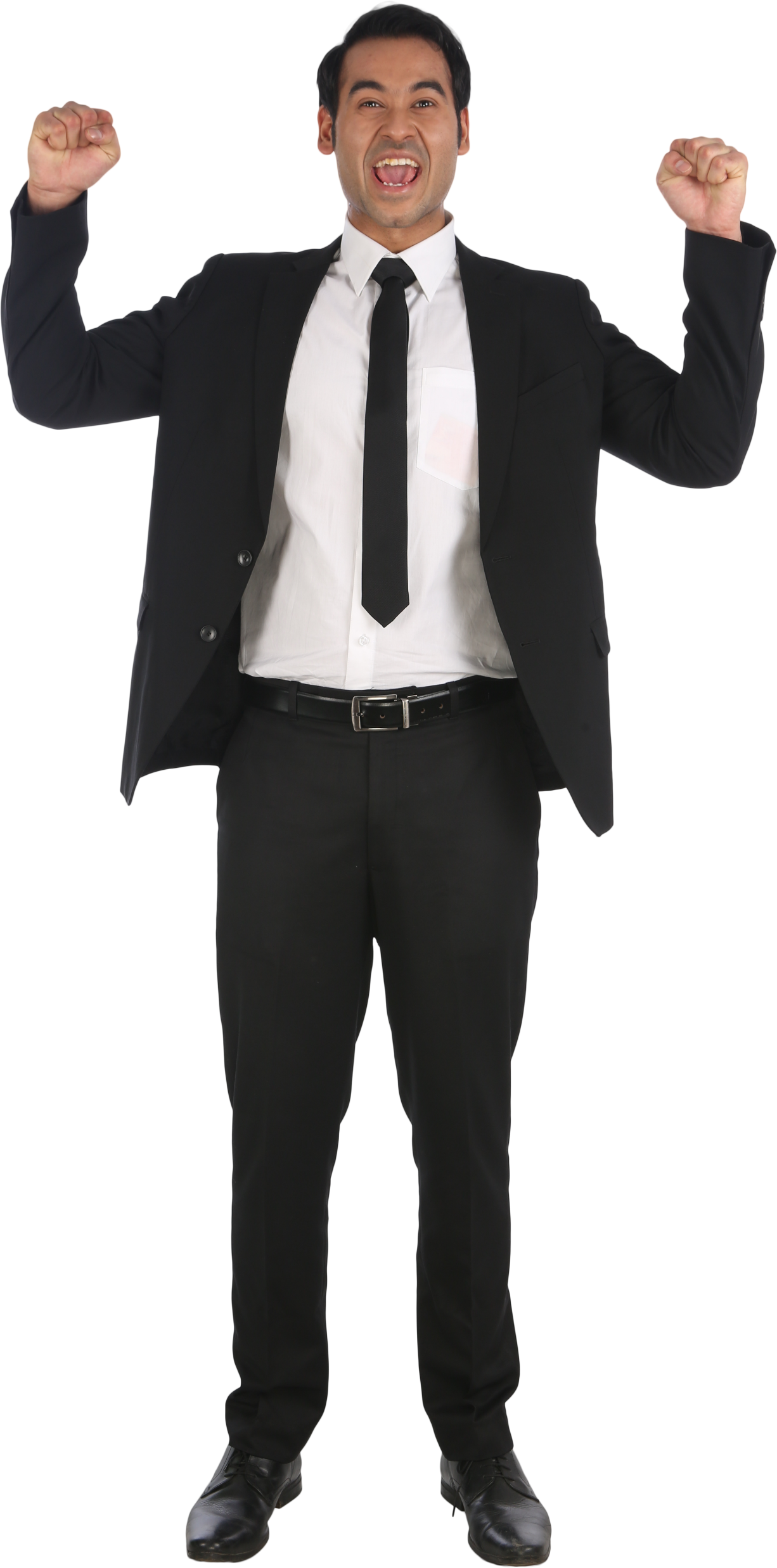 Creativiteit
Overtuigingskracht
Risico durven nemen
Omgaan met mensen
Ga naar:www.economielokaal.nl/opgave-1-ondernemerskwaliteiten/

En doe je eigen ondernemersscan.
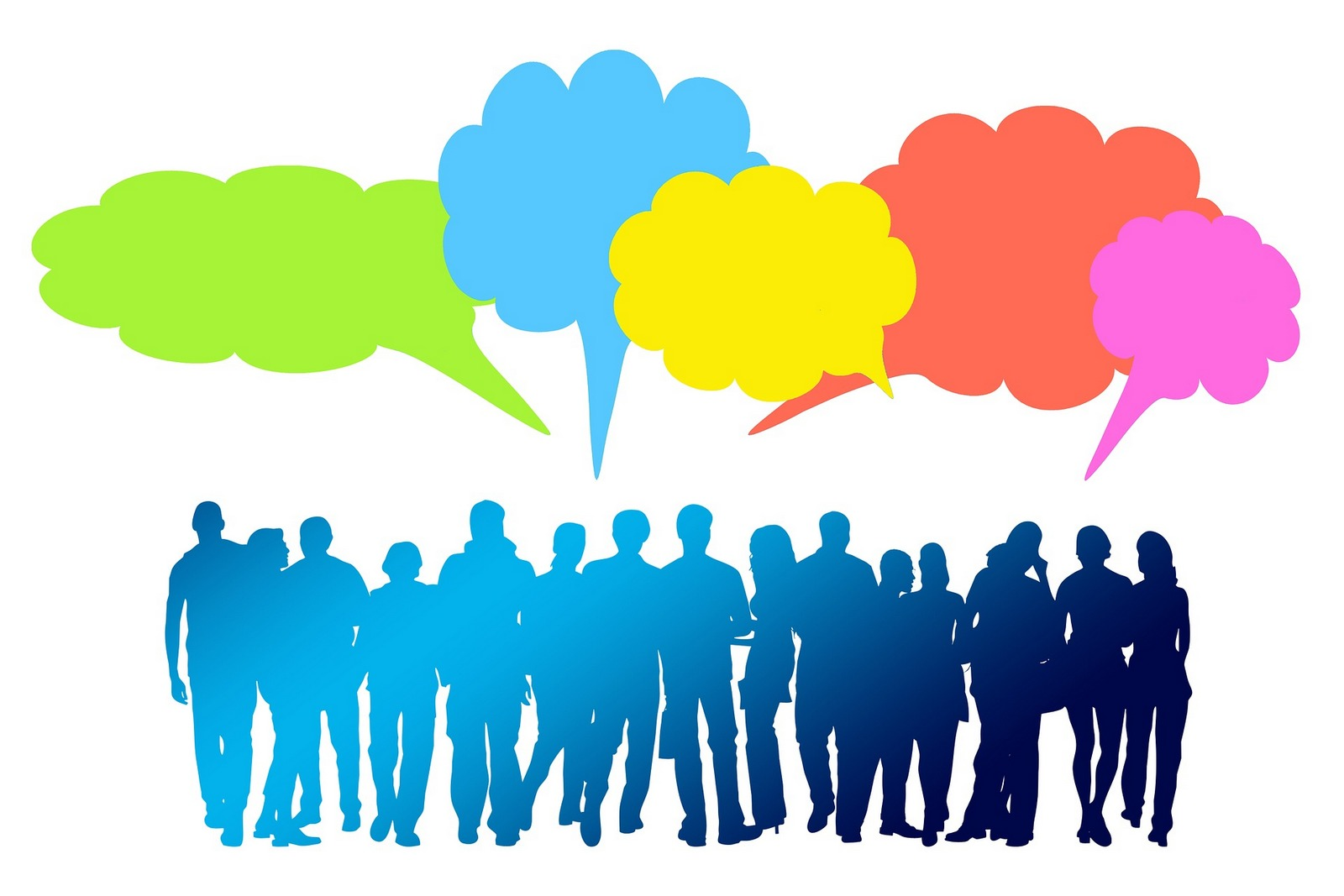 uitslag
Voordat je begint (2)
Eigen kwaliteiten
Marktonderzoek
1
2
§ 1.1
§ 3
Klantonderzoek (doelgroep)
Branchegegevens
Concurrentie
SWOT (sterke-zwakte-kansen-bedreigingen)
eigen onderzoek & beschikbare bronnen
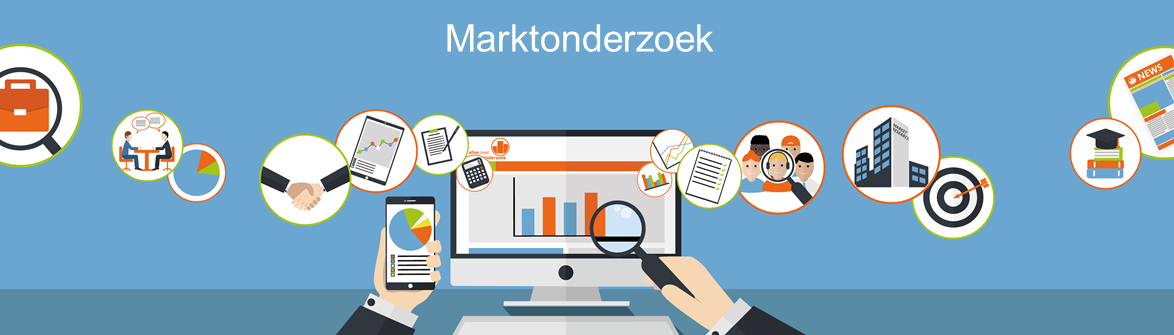 Voordat je begint (3)
Eigen kwaliteiten
Marktonderzoek
Financieel plan
1
2
3
§ 1.1
§ 3
§ 2.1
Hoe kom ik aan genoeg geld?
Wat heb ik nodig?
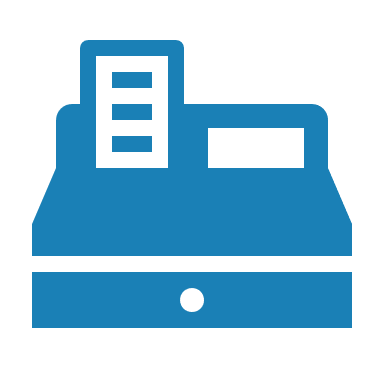 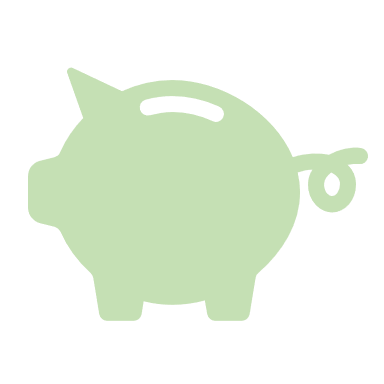 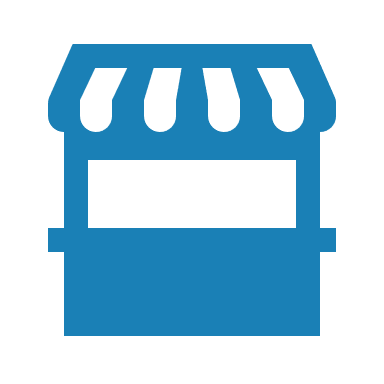 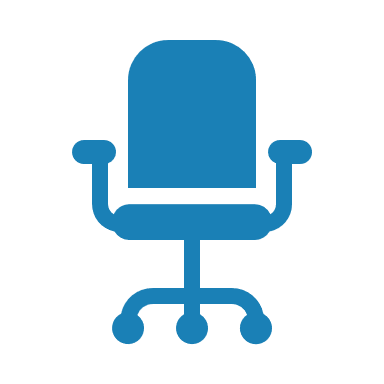 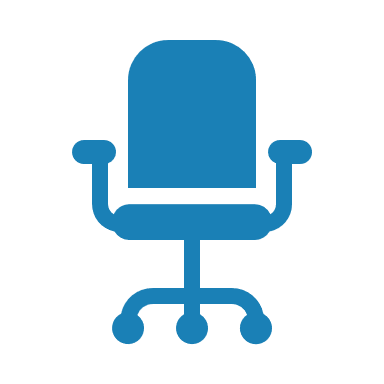 eigen geld
gebouw
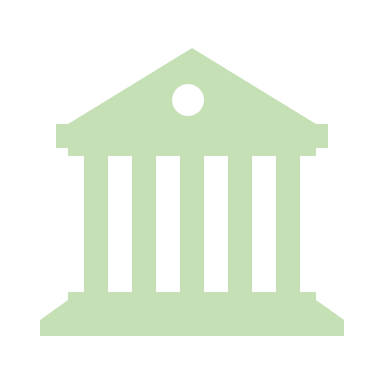 inventaris
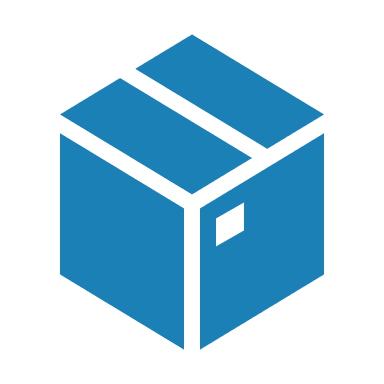 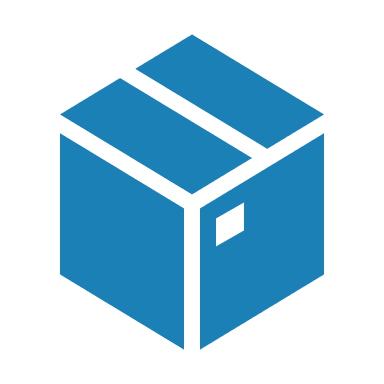 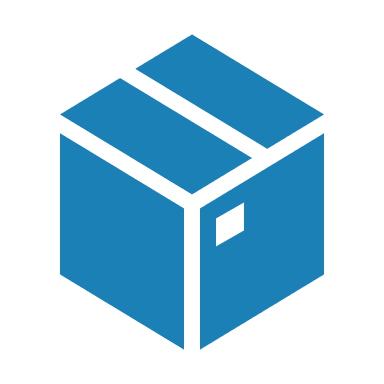 (bank)lening
voorraden
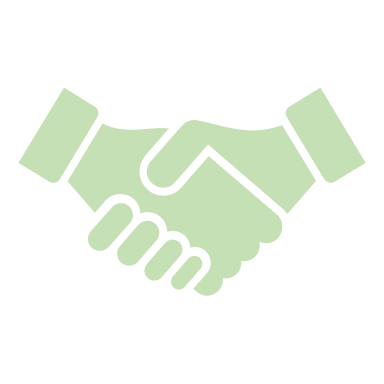 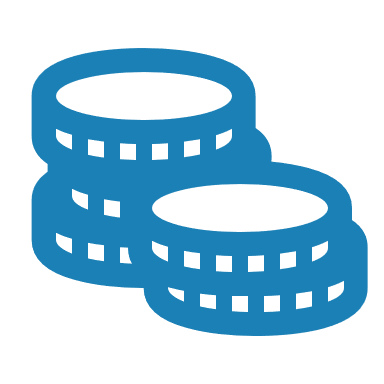 partner zoeken
werkkapitaal
Financiering vinden
Eigen geld inbrengen in de zaak
zorgt ook voor vertrouwen andere geldschieters

Geld zoeken elders
Banklening
Beursgang
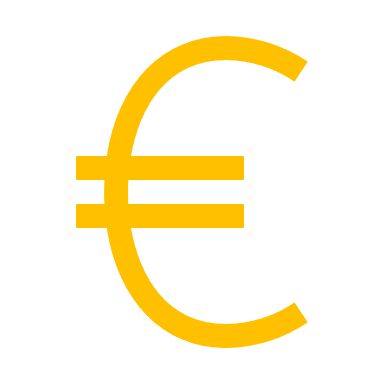 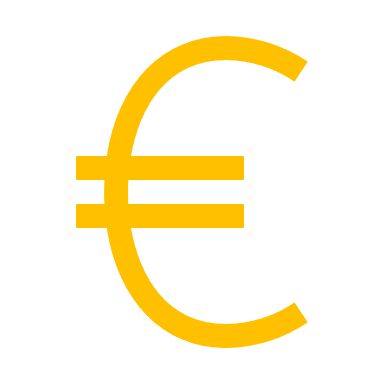 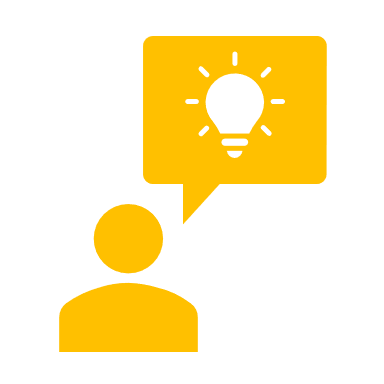 Partners
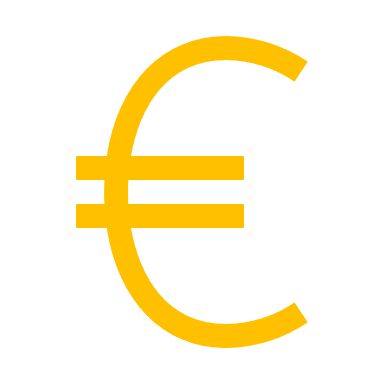 Lease
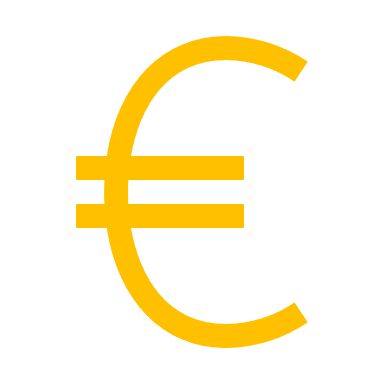 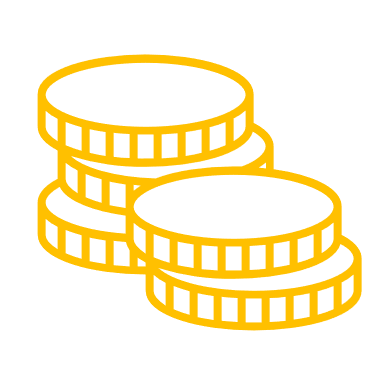 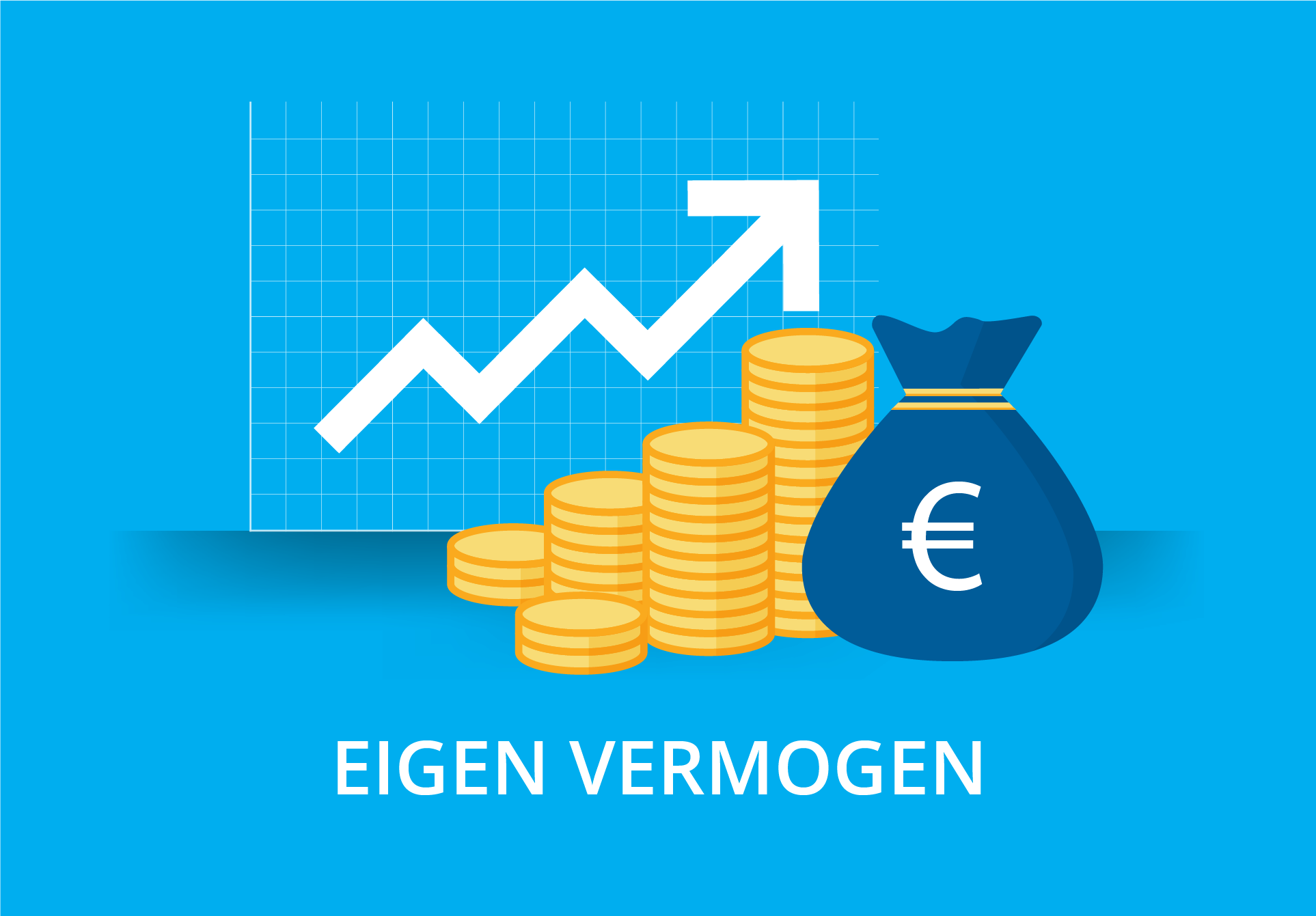 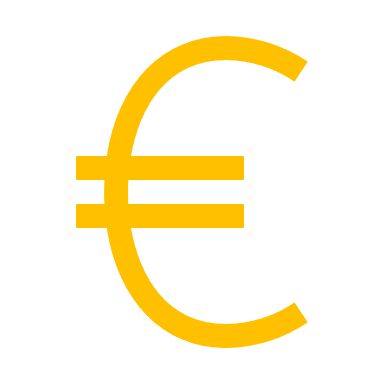 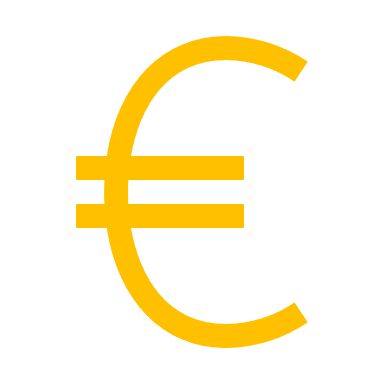 Investeerders
Subsidie
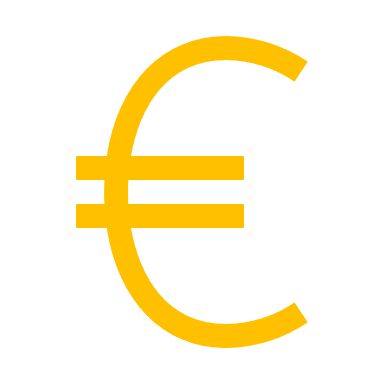 Crowdfunding
Voordat je begint (4)
Eigen kwaliteiten
Marktonderzoek
Financieel plan
Rechtsvorm kiezen
1
2
3
4
§ 1.1
§ 3
§ 2.1
§ 1.2
BV(besloten vennootschap)
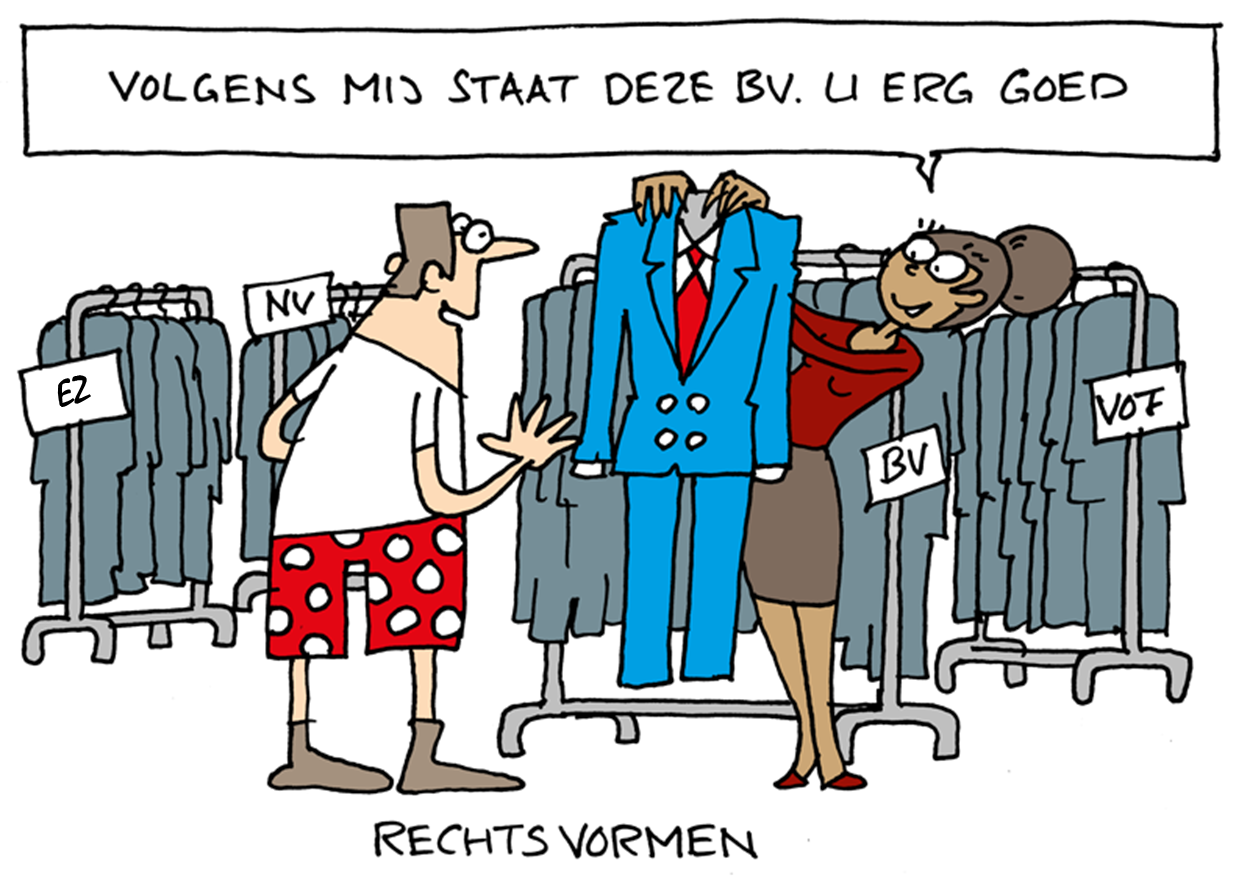 V.O.F(vennootschap onder firma)
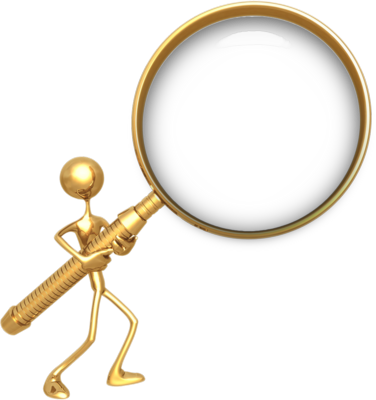 eenmanszaak
NV(naamloze vennootschap)
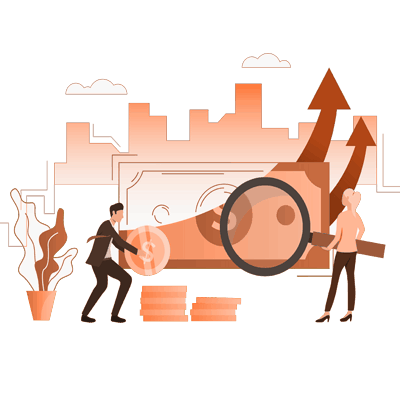 Rechtsvormen
Eigendom
Aansprakelijkheid
Belasting
Voor- en nadelen
EZ
1 eigenaar(eventueel personeel)
privé en zakelijkaansprakelijk
IB
snel / gemakkelijk starten
ondernemer moet ‘alles’ kunnen
privé-aansprakelijkheid
continuïteit onzeker
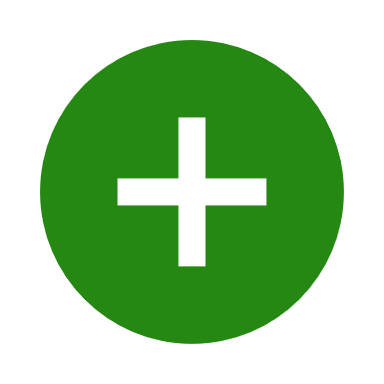 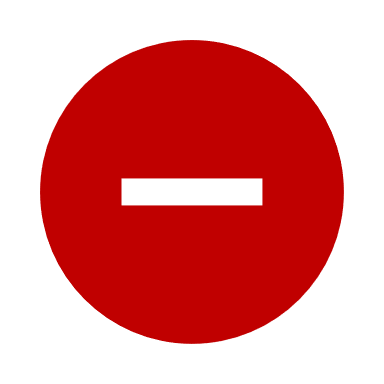 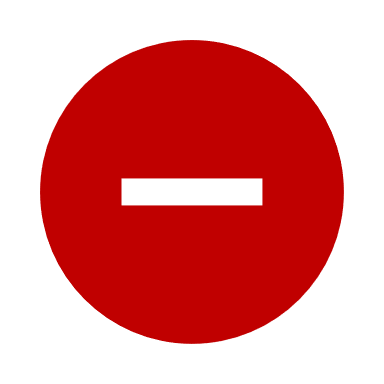 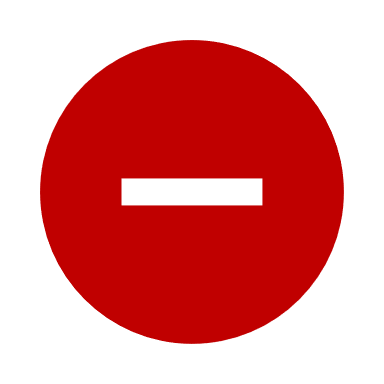 VOF
2 of meer personen ondergemeenschappelijke naam
iedere vennoothoofdelijk aansprakelijk
IB
taakverdeling
betere continuïteit
makkelijker geld lenen
hoofdelijke aansprakelijkheid
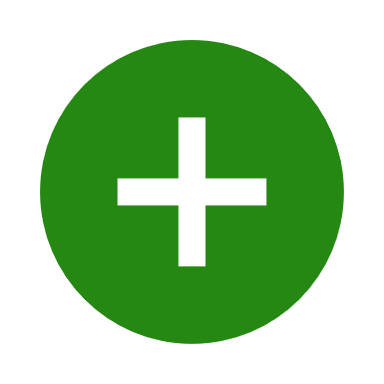 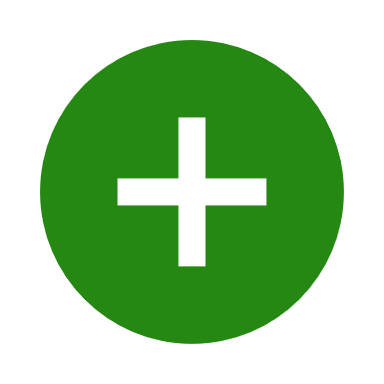 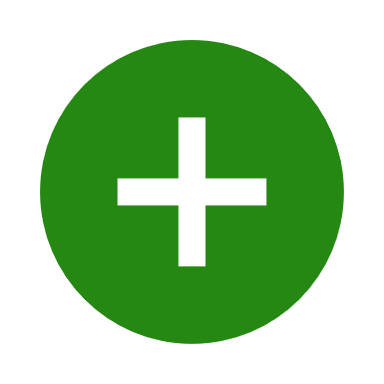 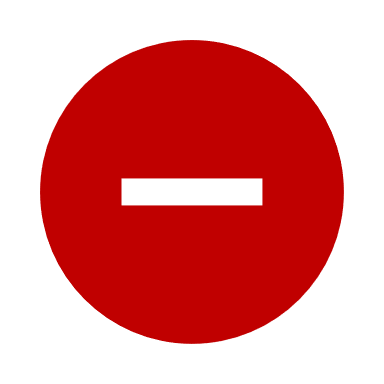 BV
Eigendom: aandeelhouders (op naam)
Leiding: directie
BV als rechtspersoon
VpB(door BV)
niet privé-aansprakelijk
hoge mate van continuïteit
makkelijk geld lenen
hogere eisen administratie / publicatieplicht
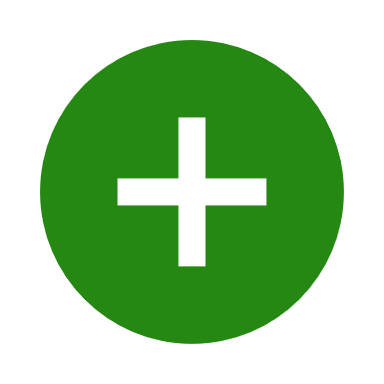 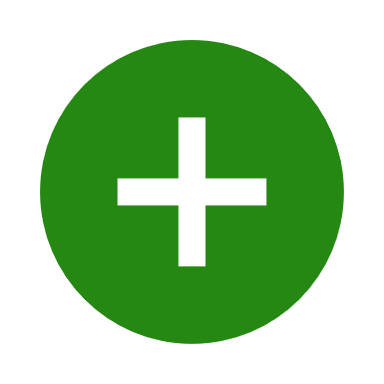 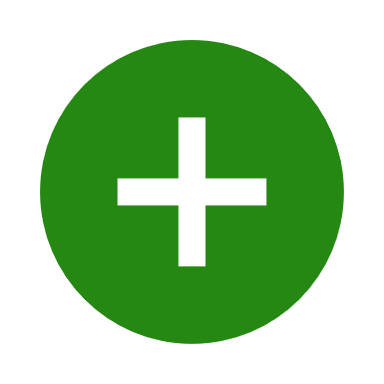 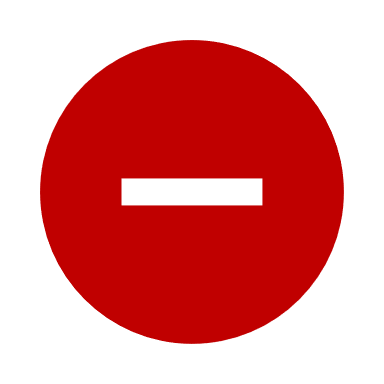 eenvoudig vermogen aantrekken
weinig betrokkenheid eigenaren (in lange termijn)
hoge kosten door ruime publicatieplicht
NV
Eigendom: aandeelhouders(vrij verhandelbaar)
Leiding: directie
BV als rechtspersoon
VpB(door NV)
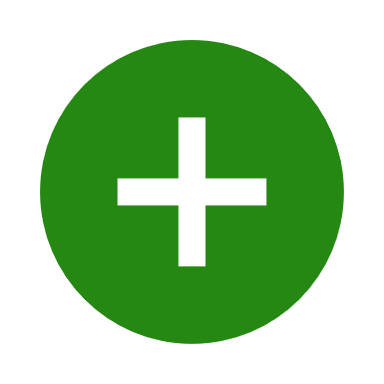 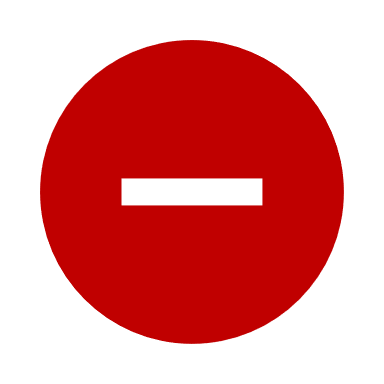 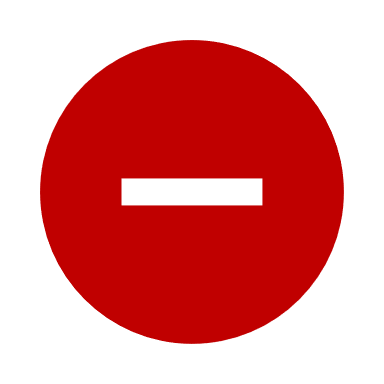 Je begint (5)
Eigen kwaliteiten
Marktonderzoek
Financieel plan
Rechtsvorm kiezen
KvK en BTW-id
Boekhouding enz.
GO !
1
2
3
4
5
6
7
§ 1.1
§ 3
§ 2.1
§ 1.2
§ 1.1
§ 2
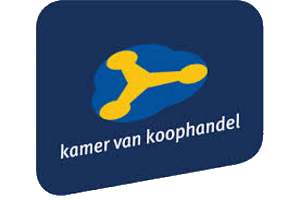 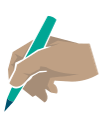 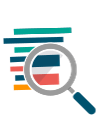 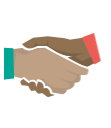 inschrijven
handelsregister
netwerken
informatie&advies
inschrijven
belastingdienst